Alaska Department of Transportation & Public Facilities
“AIAS 101”

Updated  Feb. 2015
Airports 101 Outline
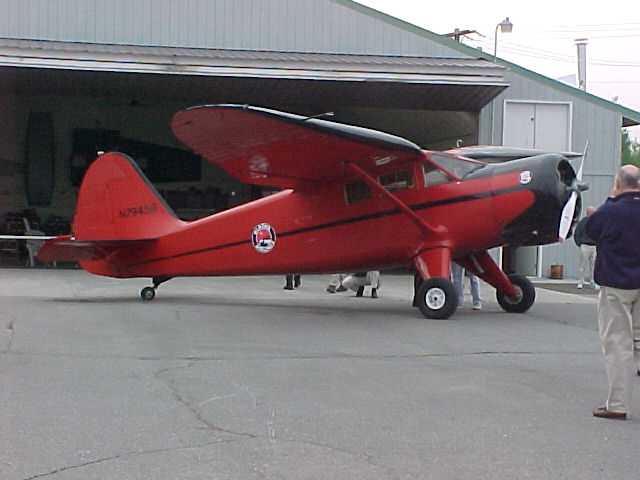 Nationwide 
Statewide
AIAS
Your Airport and You
Anchorage
Fairbanks
Integrity  - Enterprising  - Excellence  - Respect
Nationwide
Integrity  - Enterprising  - Excellence  - Respect
Nationwide
Federal Aviation Administration (FAA): Safety
14 CFR Part 139 prescribes minimum airport safety standards
Airport Certification Manual: how we meet them
Airport Operating Certificate: tells us we meet them
Airport Improvement Program (AIP): funds airport capital improvement projects (up to 93.75%)
 Grant Assurances: “contracts” airports must abide by if they receive AIP funding, i.e., not diverting revenue
Snow and Ice Control Plan: “no worse than wet”
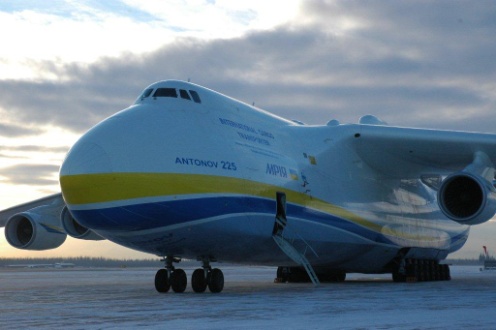 Integrity  - Enterprising  - Excellence  - Respect
Nationwide
Transportation Security Administration (TSA): Security
49 CFR 1542 prescribes minimum airport security standards
Airports DO NOT manage TSA personnel – they are federal
Airport Security Coordinator: airport contact for all security issues
Airport Security Program: how the airport complies with federal regulations
Secure Areas v. Non-Secure Areas
Badging and Escort Procedures
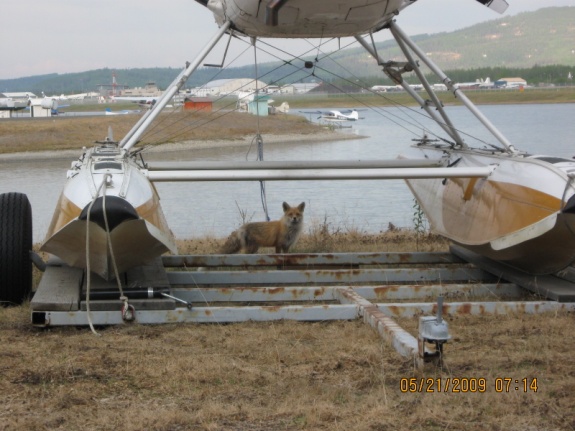 Integrity  - Enterprising  - Excellence  - Respect
Statewide
Integrity  - Enterprising  - Excellence  - Respect
Statewide
19,700 airports in the U.S.  
Over 700 registered airports in Alaska
254 are State owned
Integrity  - Enterprising  - Excellence  - Respect
Statewide
Aviation is a necessity in Alaska!
82% of Alaskan communities are not connected to the road system, relying entirely on air service
Only 2% of Alaska’s land area is accessible by roads
Only one road to Lower 48…and it’s 2435 miles from ANC to SEA, the same as a flight from SEA to N.Y.
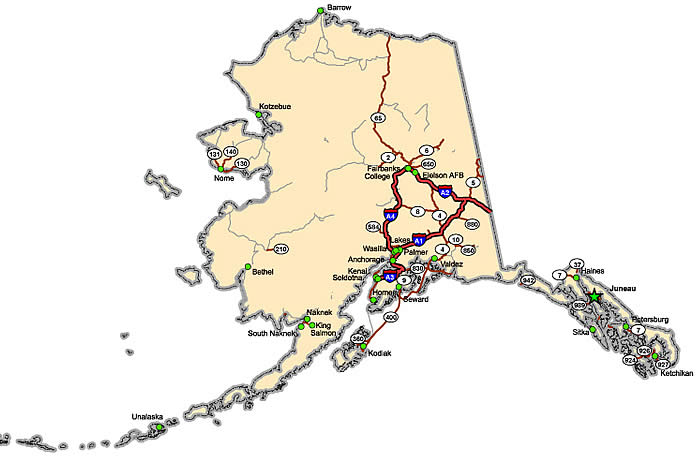 Integrity  - Enterprising  - Excellence  - Respect
Statewide
Aviation is Business!
8 times more enplanements per capita than any other state
More pilots per capita than any other state
Aviation accounts for approximately 8% of Alaska’s GDP and 10% of all jobs 
1 in 10 jobs in Anchorage
1 in 20 jobs in Fairbanks
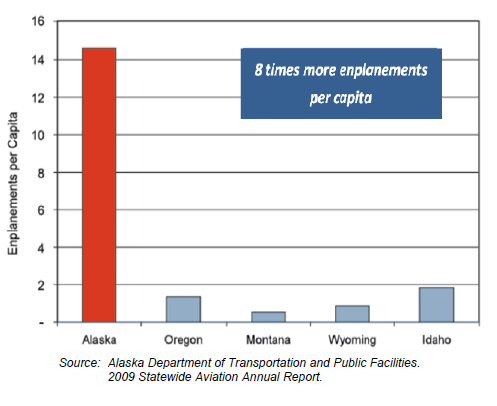 Integrity  - Enterprising  - Excellence  - Respect
AIAS
Integrity  - Enterprising  - Excellence  - Respect
Alaska International Airport System
SINCE 1961
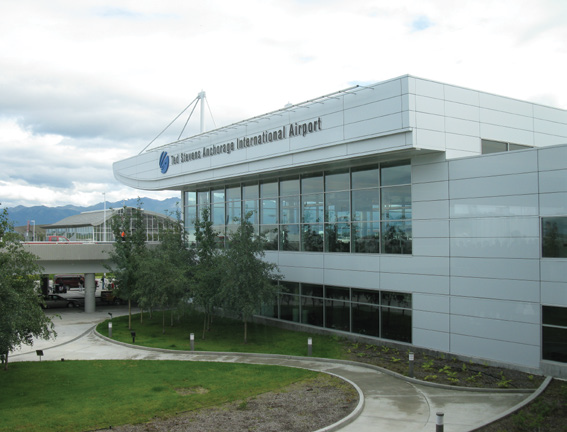 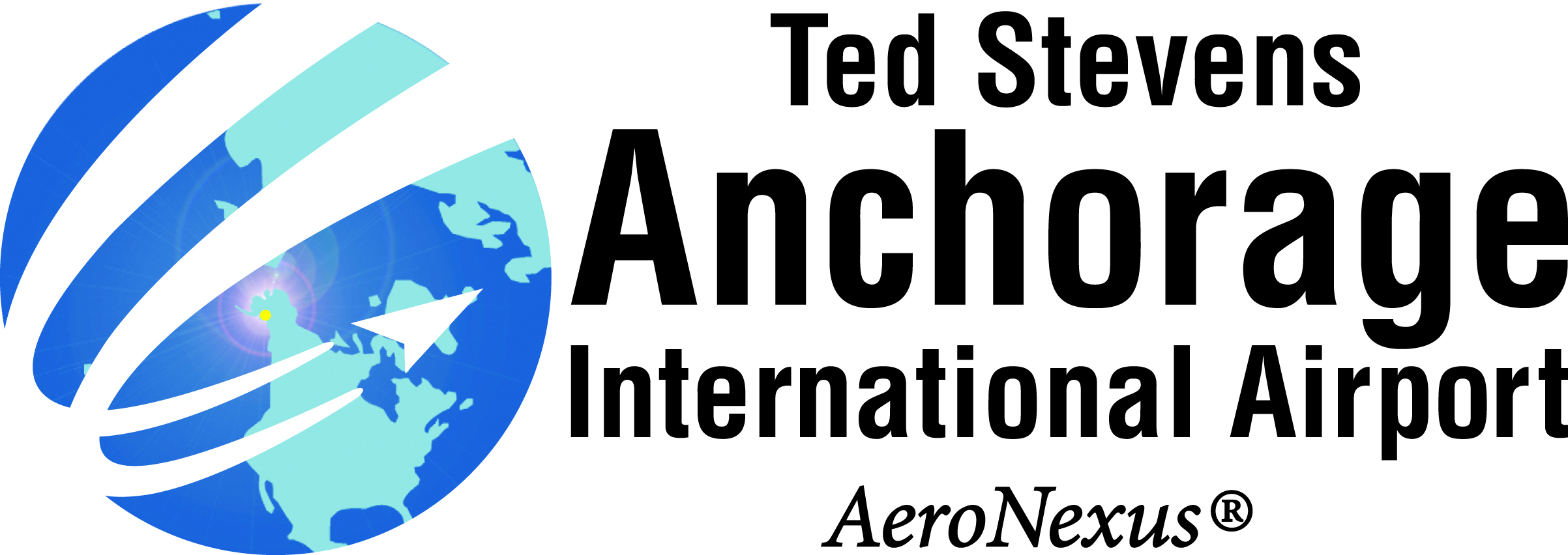 =
+
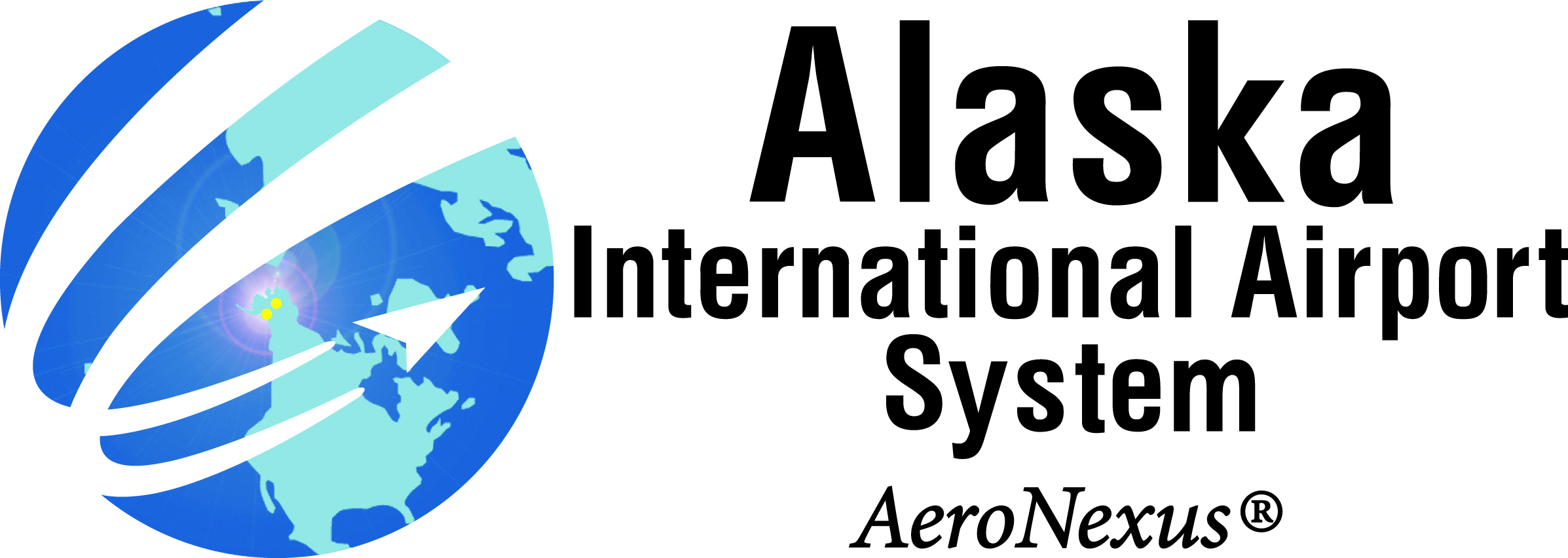 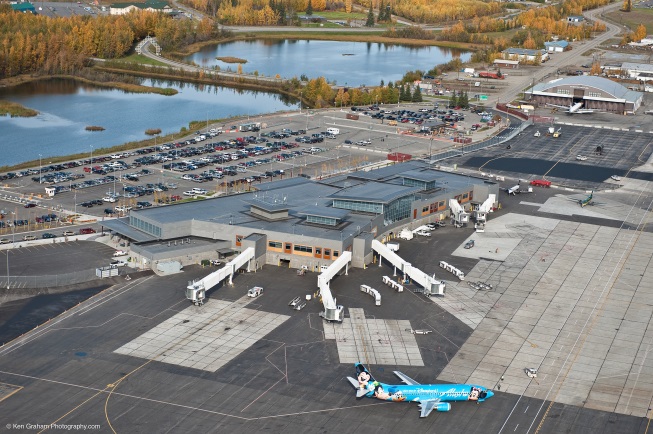 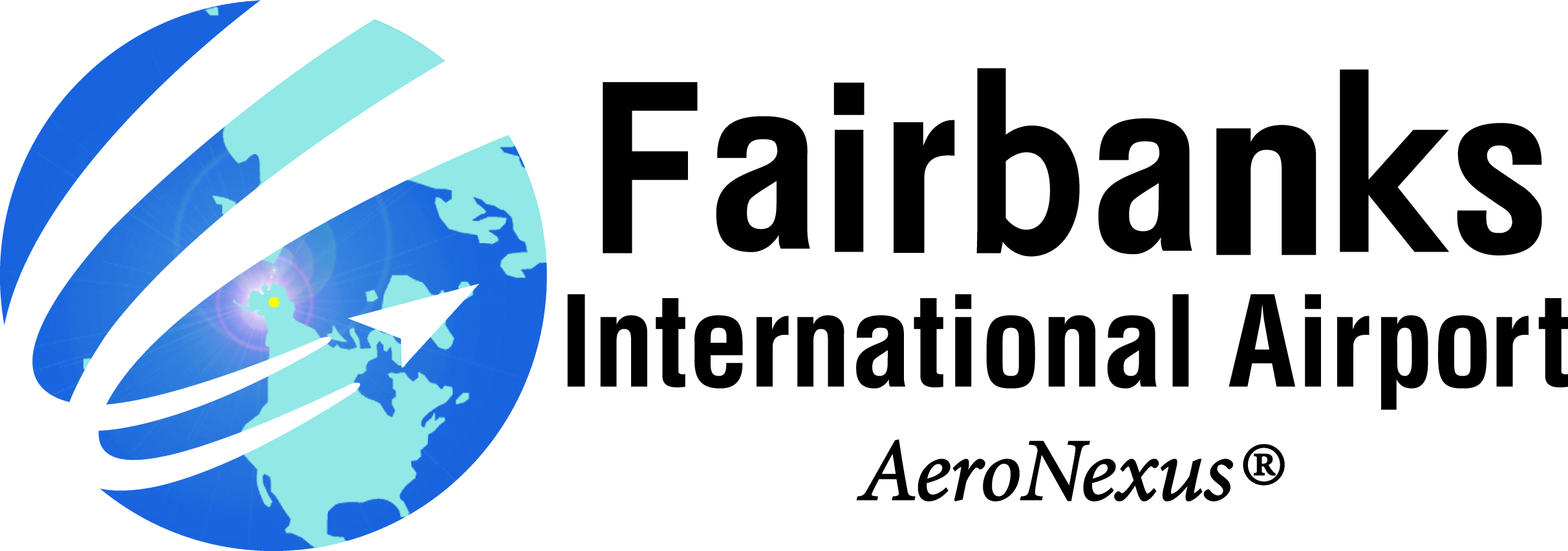 Two airports under one self-sustaining enterprise fund 
To Keep Alaska Flying and Thriving
11
Integrity  - Enterprising  - Excellence  - Respect
[Speaker Notes: The primary air assets the state has to tie together the rural system and provide connection to the rest of the world are the two airports of the AIAS; Anchorage and Fairbanks.

Self-sustaining Enterprise system
Cooperative
Never been simultaneously closed (mountain range, weather systems)

As the two airports operate as a system, the enterprise fund is entirely self-sustaining through the rates and fees we charge the users of the system, and the State General Fund is only tapped for a contribution to the personnel retirement fund.


 (Ch88 SLA 1961 - (AS 37.15.410-550)]
AIAS State Government Structure
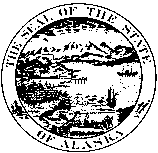 Governor’s Office
Department of Transportation 
and Public Facilities
Department of Revenue
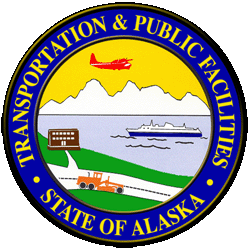 Alaska International 
Airports System
Bond Issuance
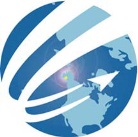 Ted Stevens Anchorage 
International Airport
Fairbanks 
International Airport
AIAS is funded and operates by authority provided in Alaska Statutes
Integrity  - Enterprising  - Excellence  - Respect
Facts and Figures
$85m Operating Budget
Capital Program
“Buckets”
Majority In Interest
481 employees
100 Fairbanks
381 Anchorage
Integrity  - Enterprising  - Excellence  - Respect
Purpose & Values
Purpose: 
To keep Alaska flying and thriving
Core Values: 
Integrity: Honesty, dependability, unity, and a high ethical standard

Enterprising: Innovative, proactive, pioneering, business-centric airport system

Excellence: Commitment to improve and a passion to provide superior service    	         and infrastructure

Respect: Professional regard for colleagues and customers
Integrity  - Enterprising  - Excellence  - Respect
Vision
By 2030, AIAS is the global nexus for aviation-related commerce

We will be a model government-owned enterprise, adaptive and agile
We will proactively address global changes and world markets
We will operate safely while striving for efficiency
We will be a coveted place to work
We will optimize our contribution to Alaska’s economy and quality of life
We will involve, value, and balance the interests of stakeholders
Integrity  - Enterprising  - Excellence  - Respect
Location
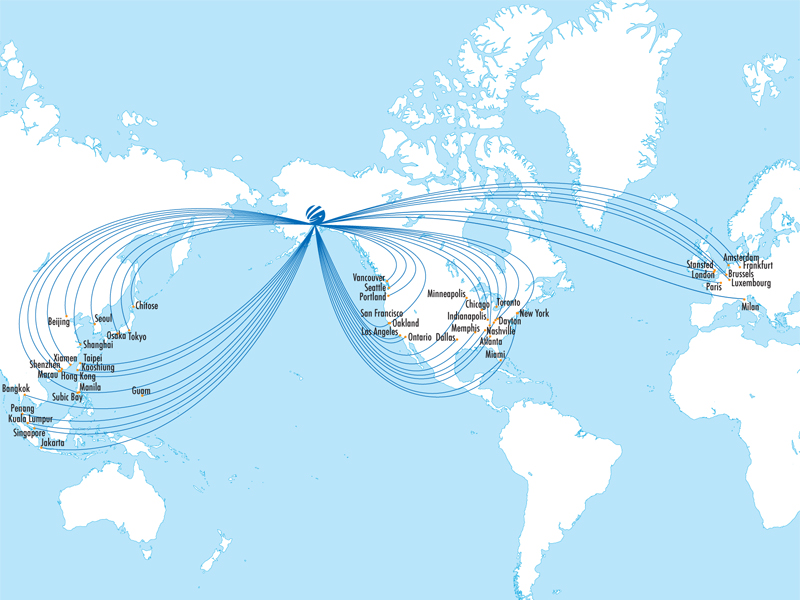 28 Passenger Destinations Served from AIAS
51 Cargo Destinations Served From AIAS
9.5 Hours from 90% of Industrialized Northern Hemisphere
Integrity  - Enterprising  - Excellence  - Respect
Passenger Customers
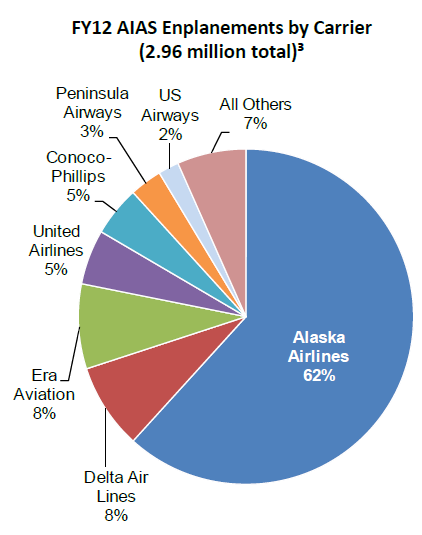 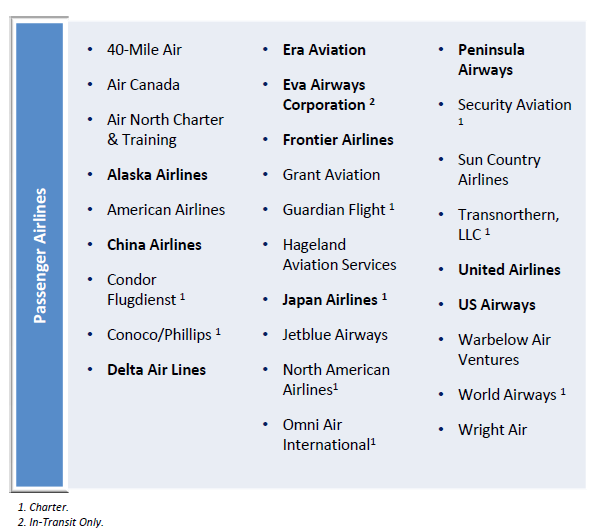 Integrity  - Enterprising  - Excellence  - Respect
Passenger Markets
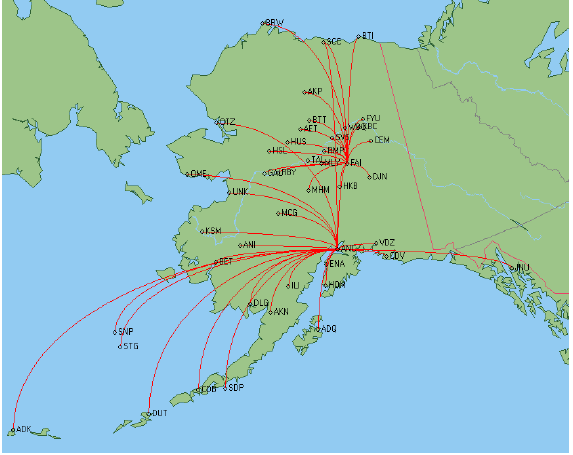 Regional Hubs
2.5 million ANC enplanements /year
500k FAI enplanements/year
Integrity  - Enterprising  - Excellence  - Respect
Passenger Markets
Domestic and International Gateways
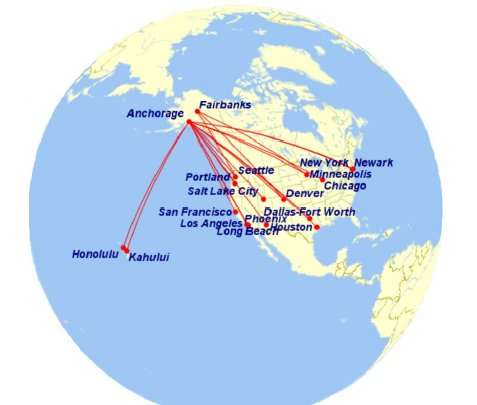 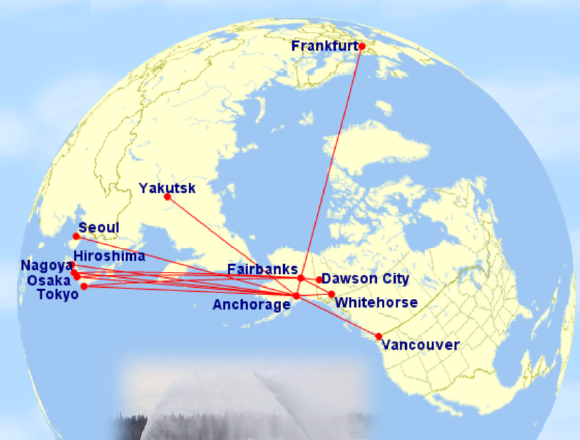 Integrity  - Enterprising  - Excellence  - Respect
Cargo Customers
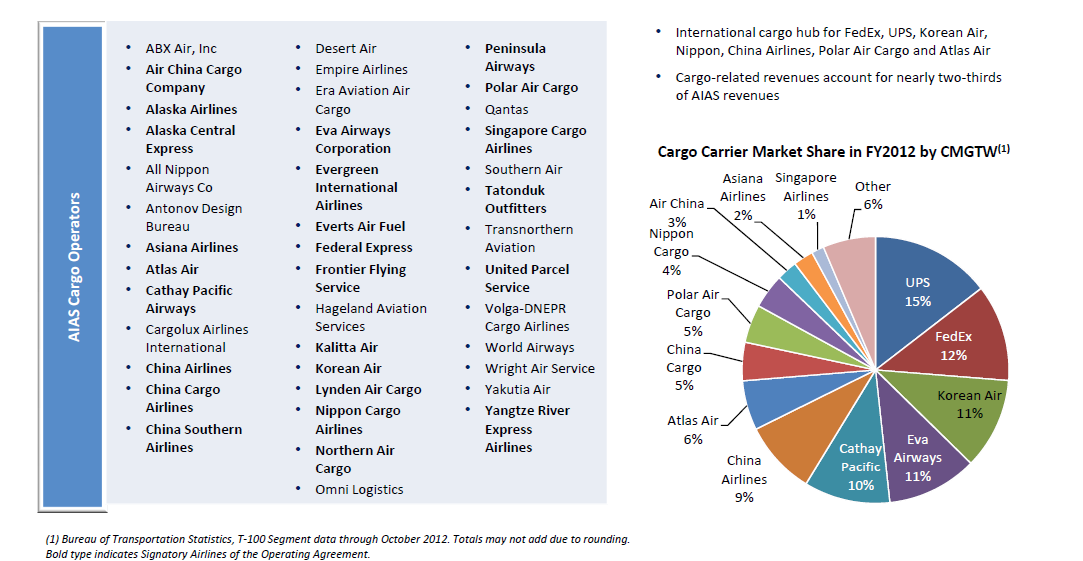 Integrity  - Enterprising  - Excellence  - Respect
Cargo Markets
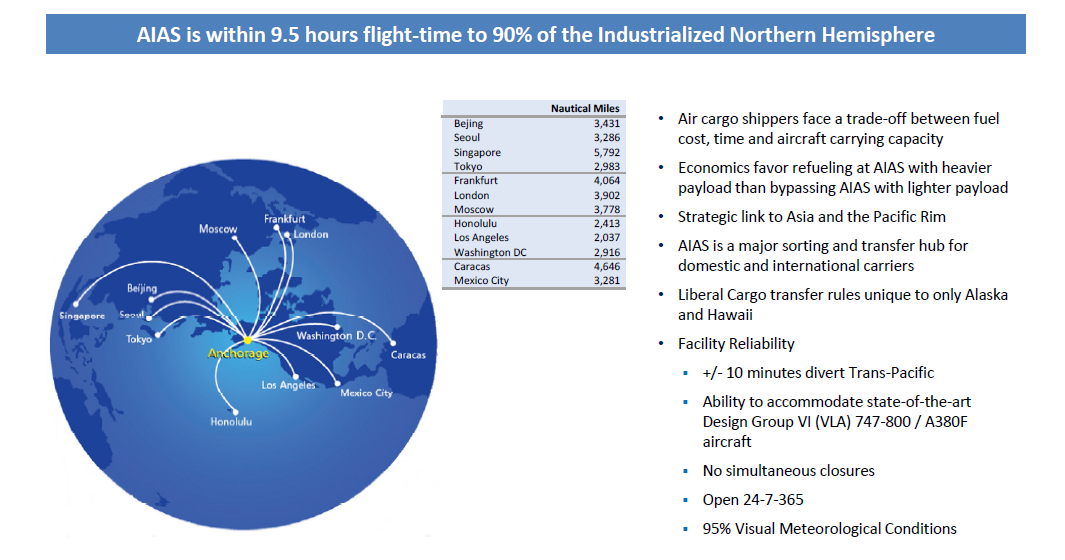 Integrity  - Enterprising  - Excellence  - Respect
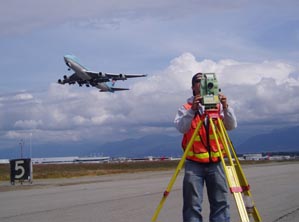 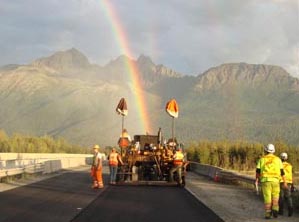 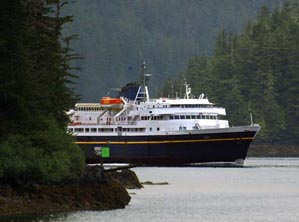 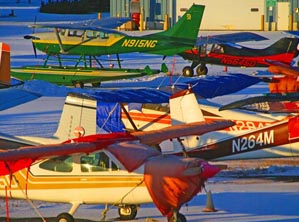 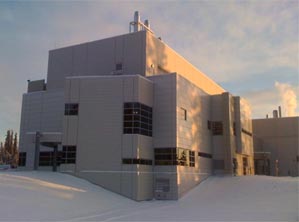 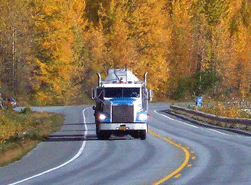 Payload vs. Range
PVG-ORD Direct
Distance:	7,050 miles
Payload:	170,000 lbs 
	    77,273 kg
PVG-ANC-ORD
Distance:	 7,150 miles
Payload:  	295,000 lbs
	134,090 kg
At $1.00 per lb:
PVG-ANC-ORD =          $295,000
PVG-ORD =	           $170,000
ANC Stop =	           $125,000
For  747-8F:
Increased Revenue with ANC stop is $125,000
$125,000 x 5 days/week x 52 weeks = $32,500,000
22
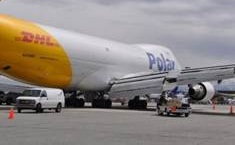 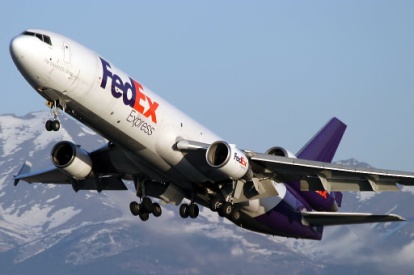 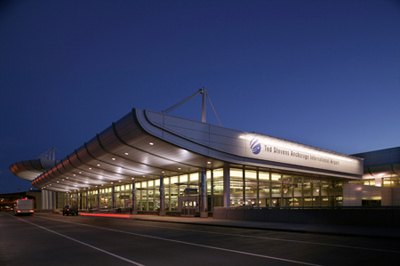 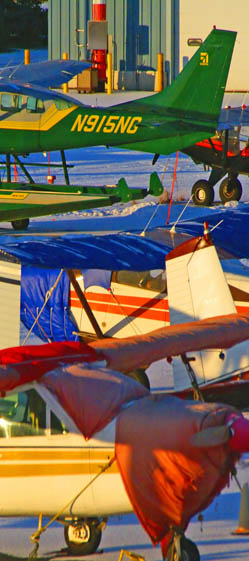 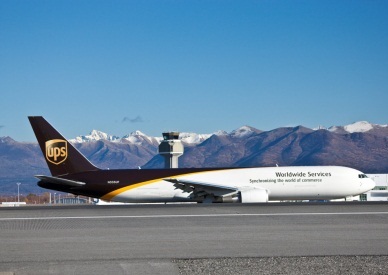 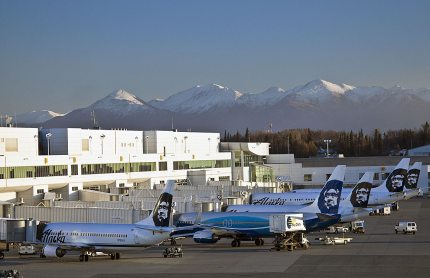 US/Global Air Cargo Airport Rankings
Data from Airports Council International for CY2013 metric tons cargo
23
Integrity  - Enterprising  - Excellence  - Respect
[Speaker Notes: Dropped from 4th to 6th in the world 2012 to 2013. In part due to the slow decline in cargo traffic at ANC, but also due to significant growth at Dubai and Incheon. ANC is just barely behind both of them and about 200,000 tons ahead of #7 ranked Louisville.

Our tonnage is primarily throughput, not very much cargo handling happens in Alaska.]
Cargo Transfer
Liberal cargo transfer rules expand markets
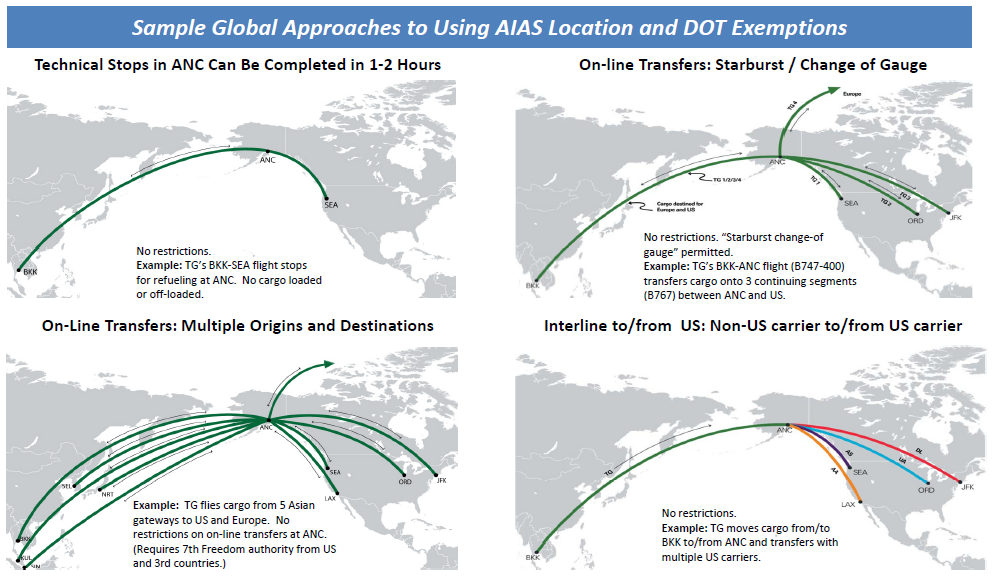 Integrity  - Enterprising  - Excellence  - Respect
Annual Revenues / Operations, Maintenance and Debt Costs- Funded from Customer Charges -
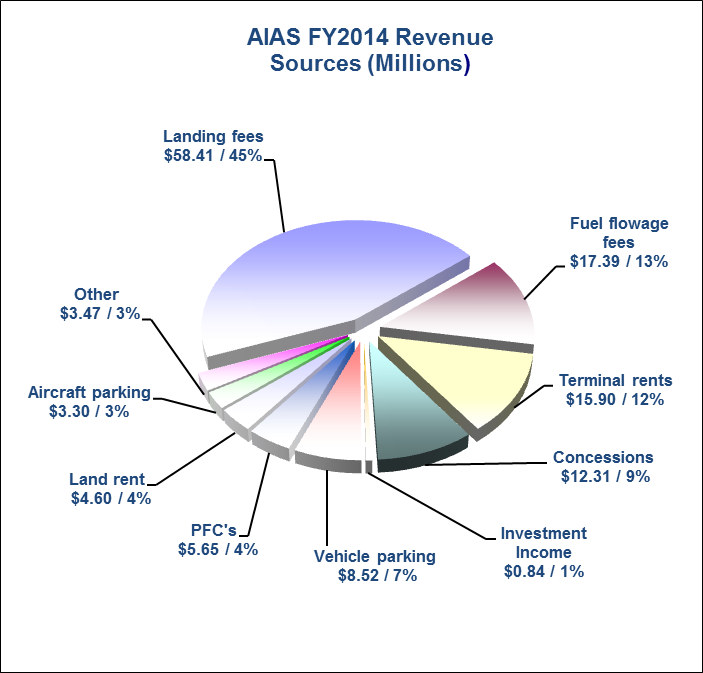 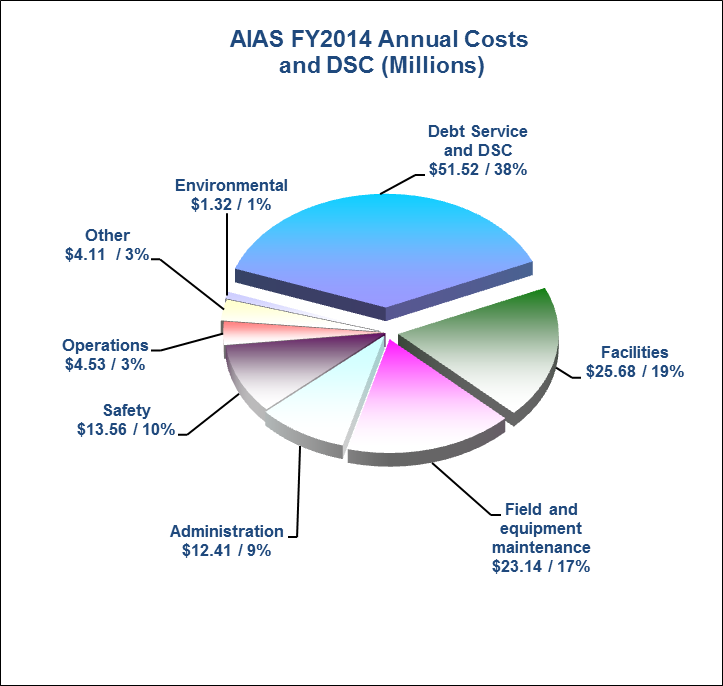 $130M in Operating/Other Revenues
25
Integrity  - Enterprising  - Excellence  - Respect
[Speaker Notes: Here is a picture of our system annual revenues and costs for FY14.

Approximately $130m in annual operating revenues (including interest income and PFC proceeds) and about $136m in costs, including debt service and coverage (difference represents approx $4m non-cash PERS transfers-in and $2m additional PFC surplus used for debt service) FY14 system assets are approximately $1.5 billion. AIAS has averaged about $50 million per year of Federal capital contributions over the past five years.

Rates and fees charged to customers for use of airport facilities are developed and administered through the AIAS Passenger Terminal Lease and Operating Agreement (OA), a contract between AIAS and each individual member of a majority of its airline customers.  As such, our customers, mainly the air carriers, recognize, understand, and endorse via a legally binding agreement that we’ll deal with rising costs or lower activity – fewer takeoffs and landings rooted in a slowed economy – by adjusting what we charge.

~$80M in Operating Costs (net of depreciation)
~$50M in Debt Service and Coverage

I. AIAS sets rates and fees to recover costs and required 1.25x debt service coverage.
II. AIAS uses a “residual rate‐making methodology” which shares some risk with signatory airline customers. Annual shortfall retroactively billed to signatory carriers /surplus funds applied to debt service and capital requirements.
III. Operates with “closed system” goals –
a. no general funds
b. no revenue diversion
IV. Recent year’s activity declines (primarily cargo) have required use of surplus funds and increased rates and fees.
V. Principal financial stakeholders are State, customers, and bondholders.]
Other Rates and Fees
Examples:
Commercial vehicles, badging, parking, GA tiedowns, land rents
Always refer to the current Rates and Fees Schedule before quoting
Most rates and fees are consistent between ANC and FAI
Integrity  - Enterprising  - Excellence  - Respect
CMGTW Trend
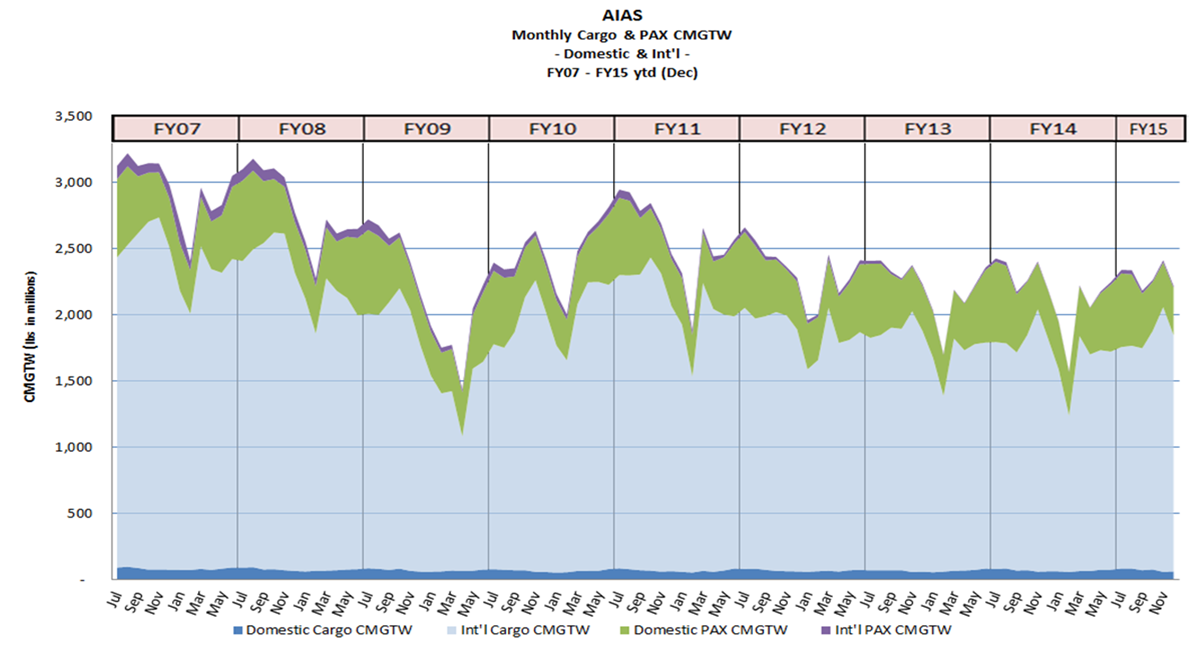 [Speaker Notes: Combined Maximum Gross Takeoff Weight

A key indicator of AIAS revenue]
Alaska International Airports SystemOperating Agreement and Passenger Terminal Lease
30 Signatories
Eva Airways 
Federal Express
Frontier Airlines
Kalitta Air
Korean Airlines
Lynden Air Cargo
Nippon Cargo Airlines
Northern Air Cargo
Peninsula Airways
Polar Air Cargo
Singapore Airlines Cargo
Tatonduk Outfitters, Everts Air
United Airlines
United Parcel Service
US Airways
Air Canada
Air China Cargo
Alaska Airlines
Alaska Central Express
Asiana Airlines
Atlas Air
Cargolux Airlines 
Cathay Pacific Airways
China Airlines
China Cargo Airlines
China Southern Airlines
Condor
Corvus Airlines
Delta Airlines
Empire Airlines
10-Year Agreement
effective July 1, 2013 
through June 30, 2023
As of Jan 15, 2015
Integrity  - Enterprising  - Excellence  - Respect
Incentive Programs
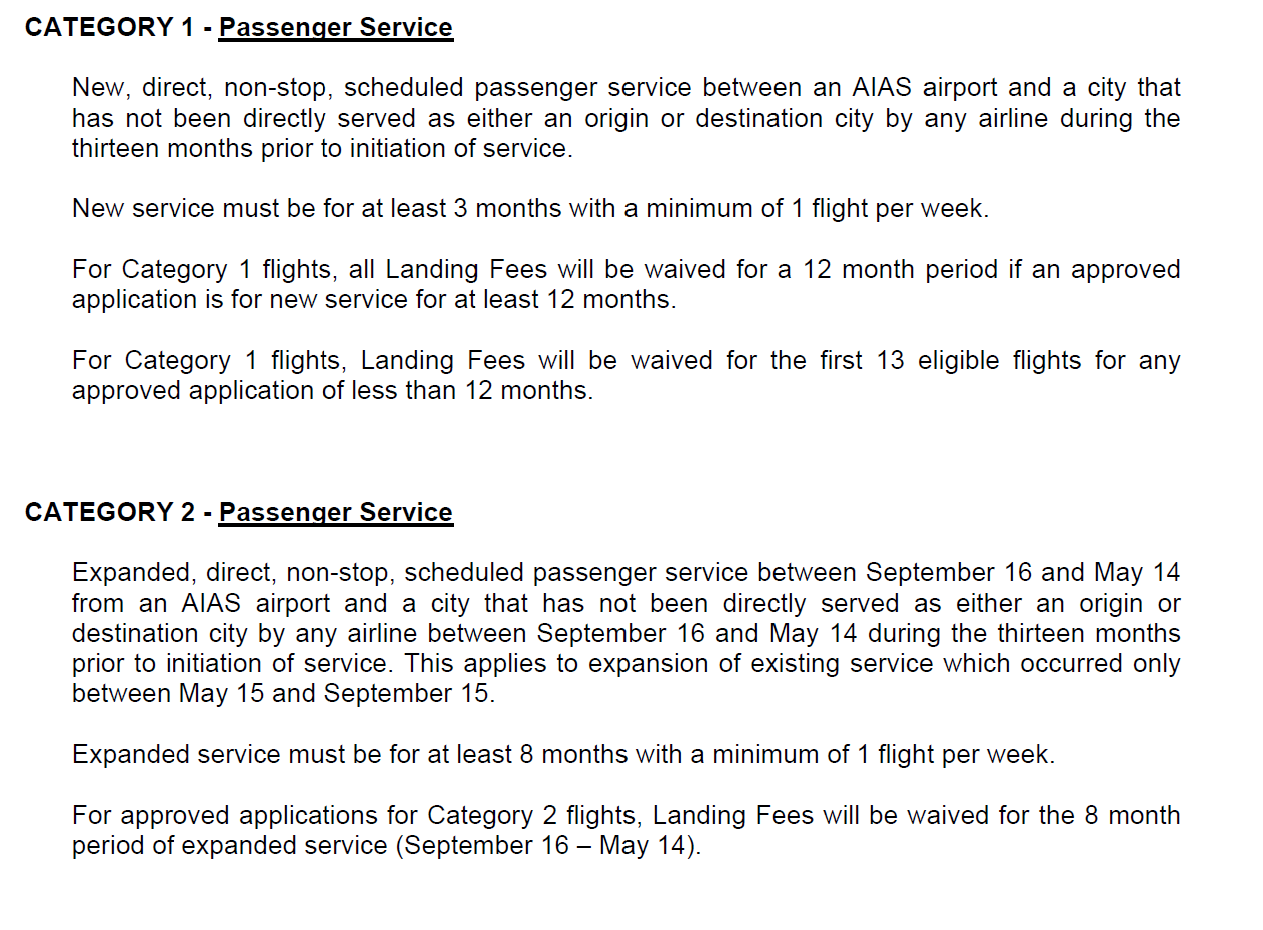 Incentive programs exist for:
New or Expanded Regional, Domestic, and International Passenger Service
New or Rescheduled Cargo Service
Refer to Business Development
Integrity  - Enterprising  - Excellence  - Respect
Insert airport specific information
Integrity  - Enterprising  - Excellence  - Respect